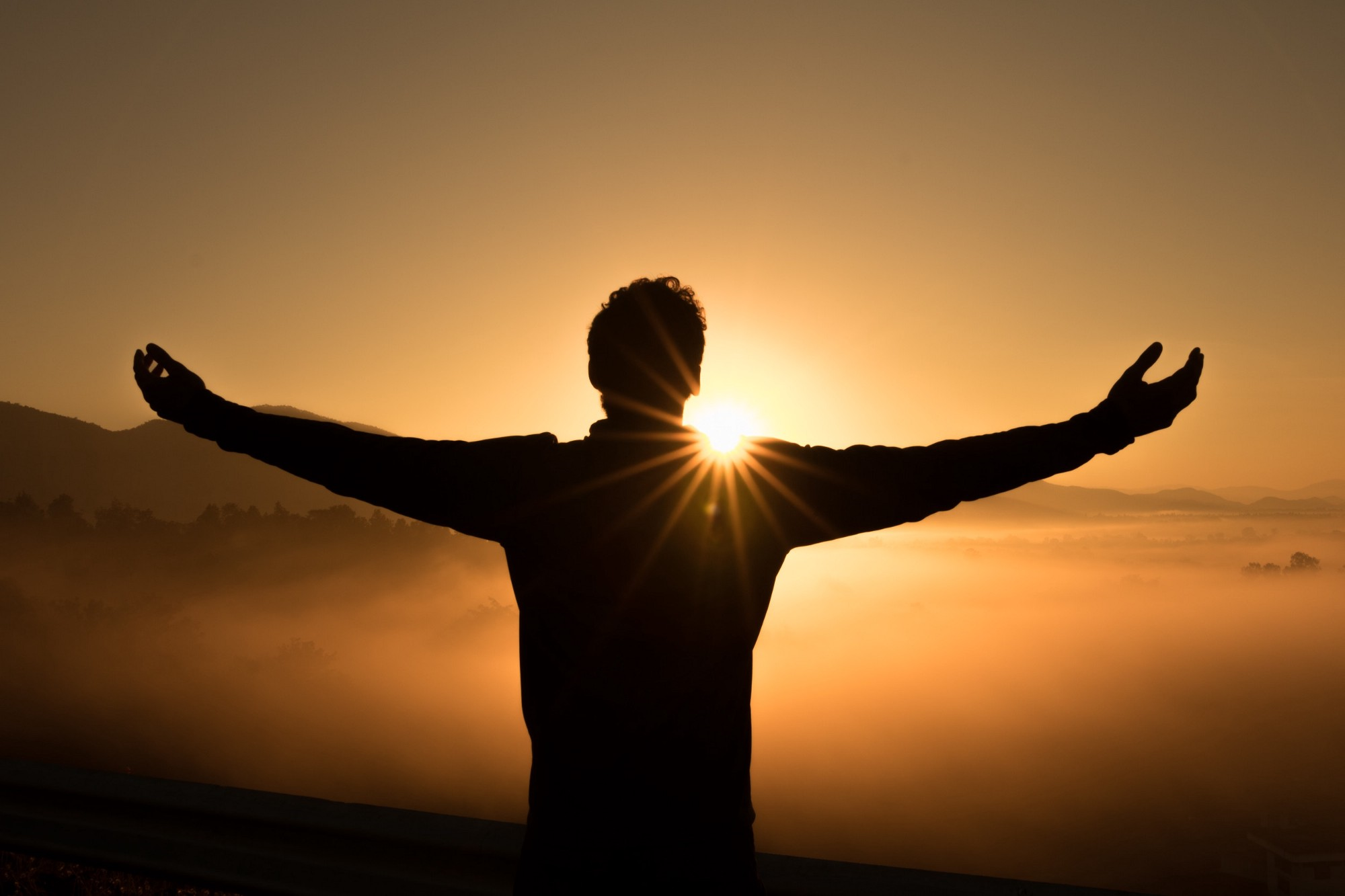 Passion for God
Love for people 
Heart for mission

Preaching series 
Home Group Studies 
 Whole Church Meeting: 22 November
Psalm 63Passion for God
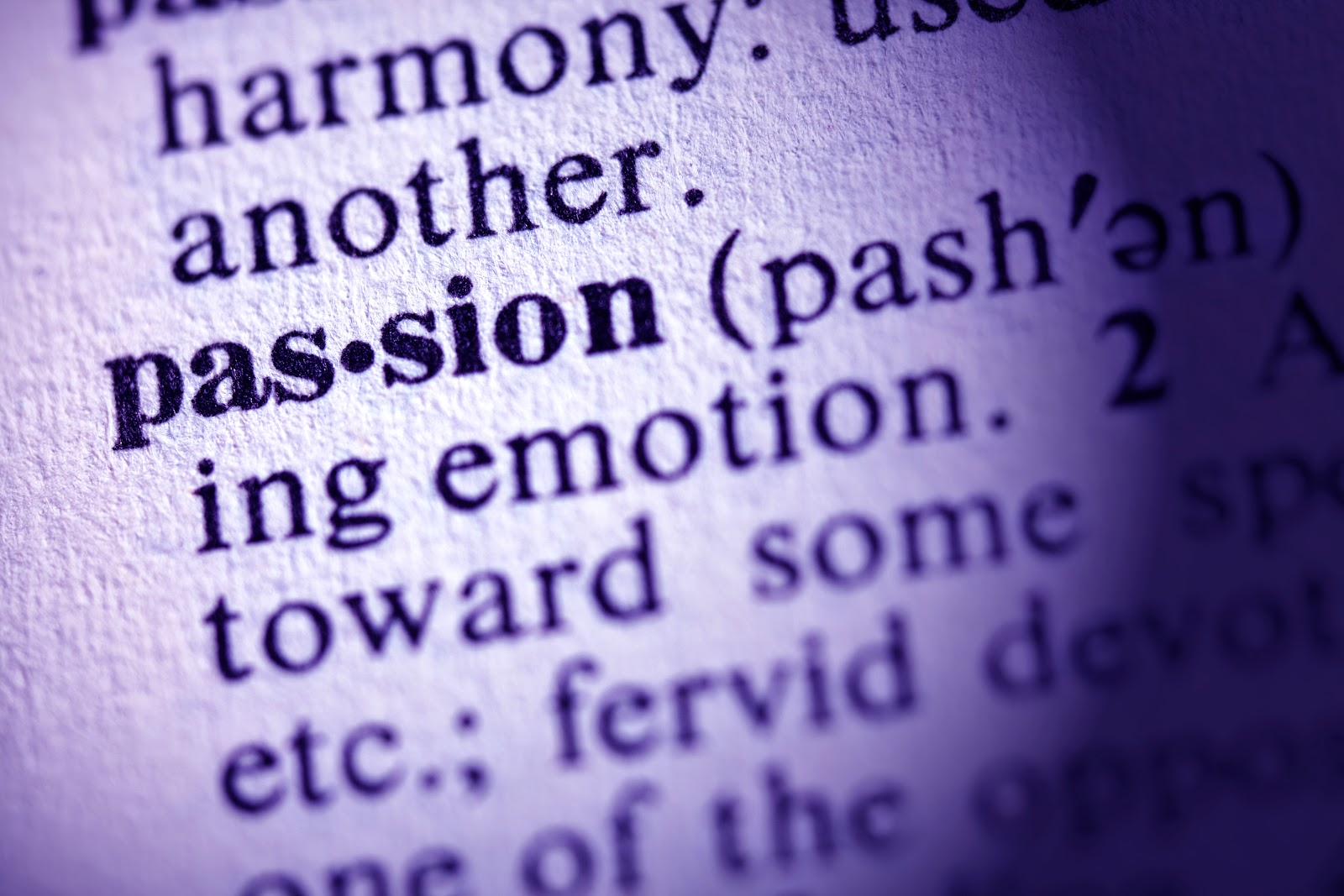 1. Appreciating the Passion
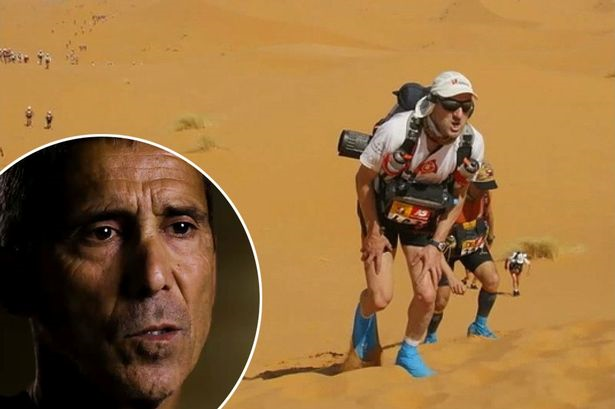 Do we have the passion for God the Psalmist had?
2. Growing in Passion
We can try to ‘work up’ passion, 
focusing on our own feelings, or…
… we can look at v3
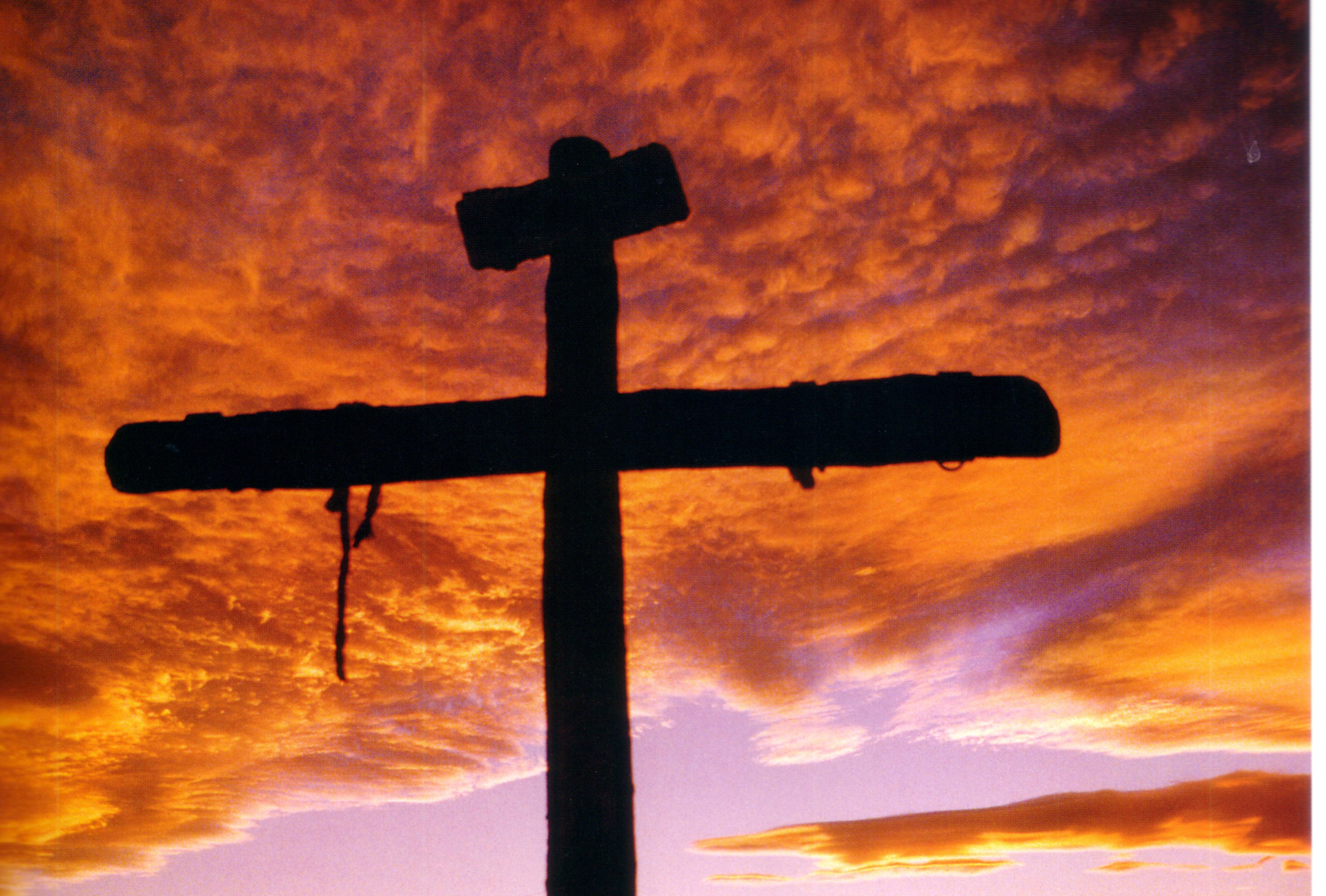 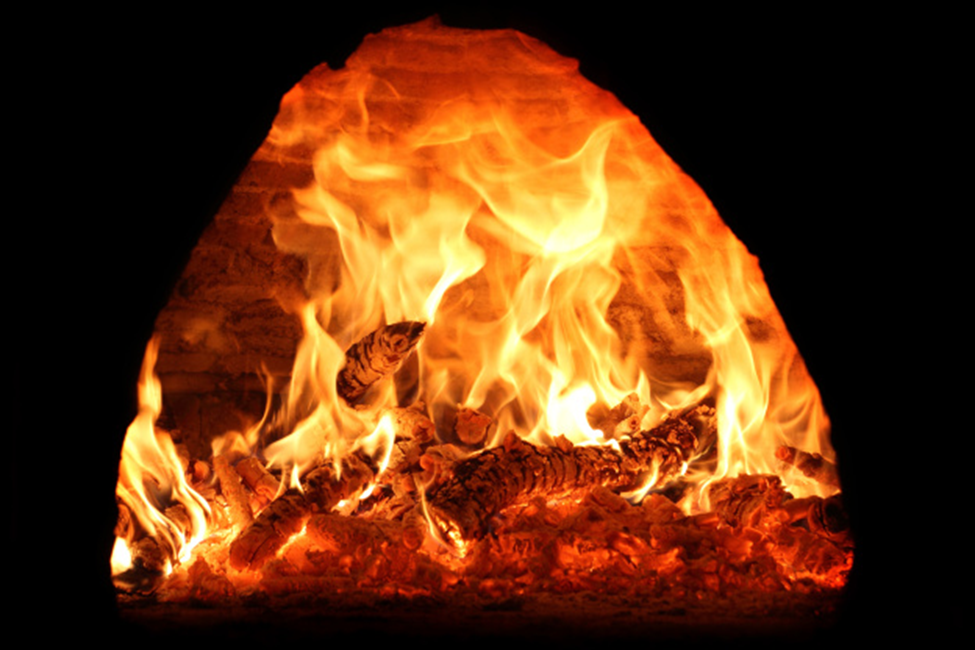 Passion for God needs fuel to burn, just as a fire does
3. Passion under Pressure